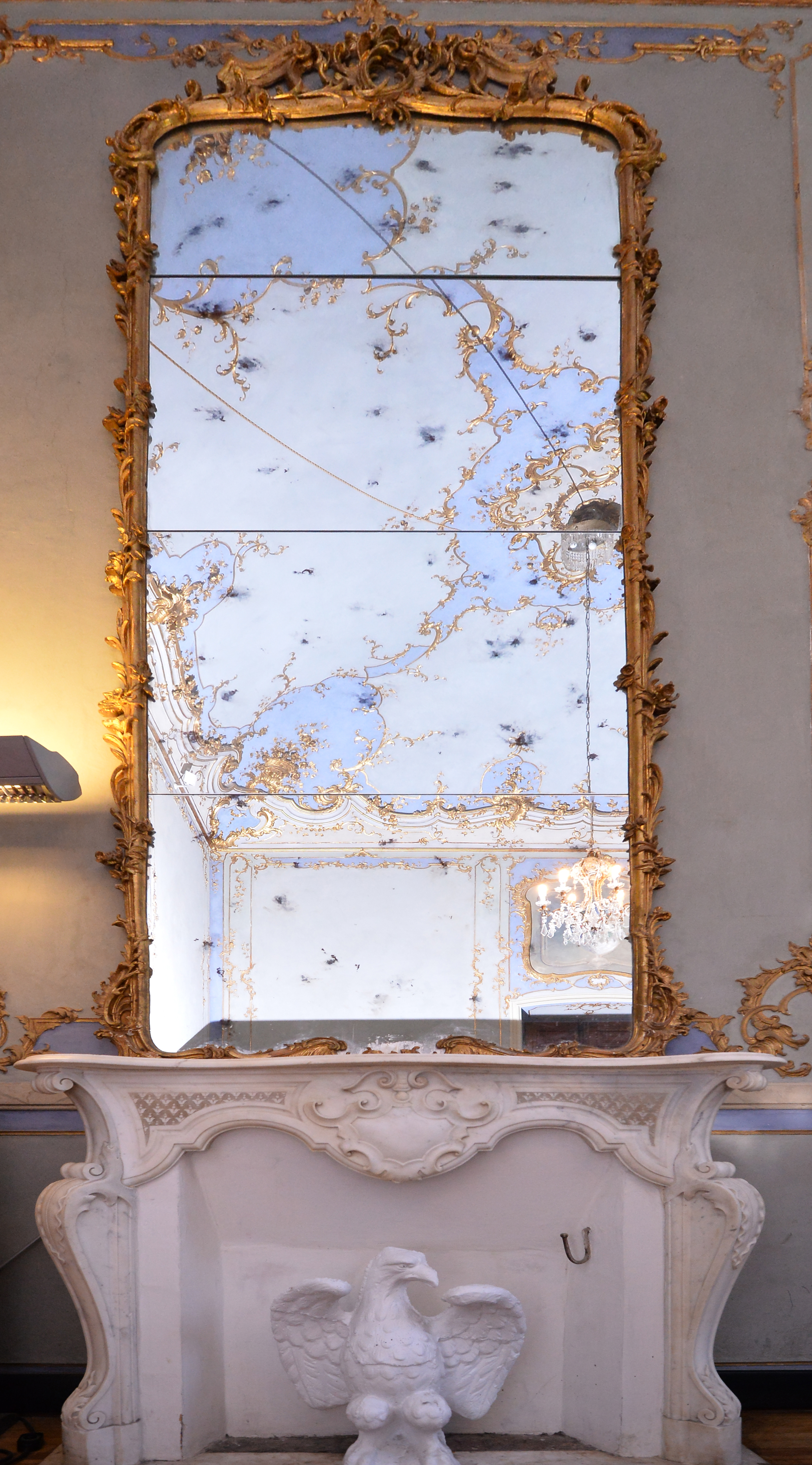 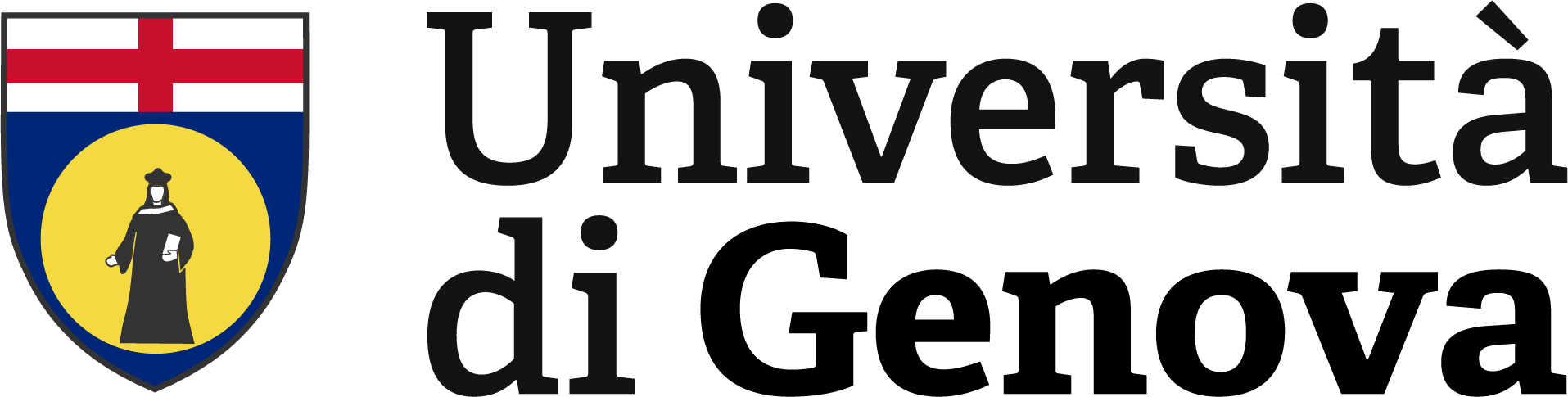 Presentazione dell’Offerta Formativa
Corsi di Studio triennali 
in 
- Lingue e culture moderne 
Teorie e tecniche della mediazione interlinguistica

11 LUGLIO
Ore 11.00
AULA C
POLO DIDATTICO
Via delle Fontane